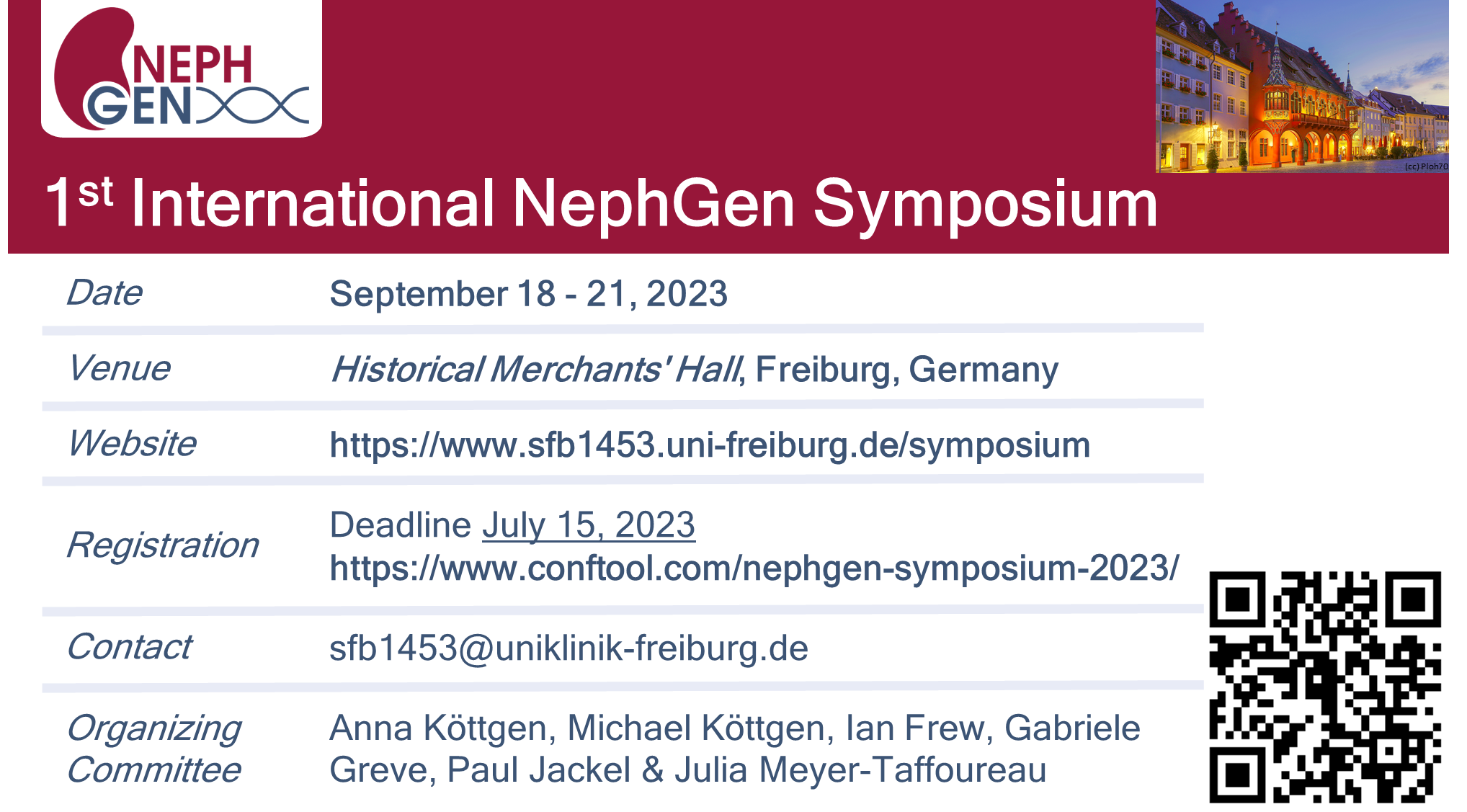 [Speaker Notes: The 1st International NephGen Symposium will take place from September 18 – 21, 2023, in the Historical Merchants’ Hall in the beautiful old town of Freiburg im Breisgau, Germany.

This 4-day symposium will cover the newest developments in genetic kidney disease, clinical nephrology, kidney physiology, oncology and nephropathology. There will be sufficient time for discussions and scientific exchange to learn from the leading experts in the field. 

The program also comprises presentations by patient representatives, a Meet-the-Editor session and selected short talks by early career scientists. There will be two poster sessions preceded by poster flash talks, and the best posters in each session will be awarded with poster prizes.

We cordially invite everyone to join us for this exciting and inspiring symposium. We are very much looking forward to welcoming you here in the Black Forest!]